Муниципальное дошкольное учреждение
детский сад №16 «Ягодка» 
Ярославского муниципального района
(МДОУ №16 «Ягодка» ЯМР)

Ярославская область
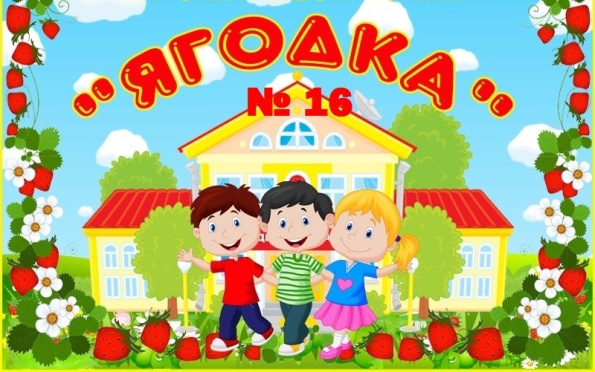 МОТИВИРУЮЩИЕ ПРИНЦИПЫ РАБОТЫ С РОДИТЕЛЯМИВ СЕЛЬСКОМ ДЕТСКОМ САДУ                                            Константинова В.Г., ст. воспитатель
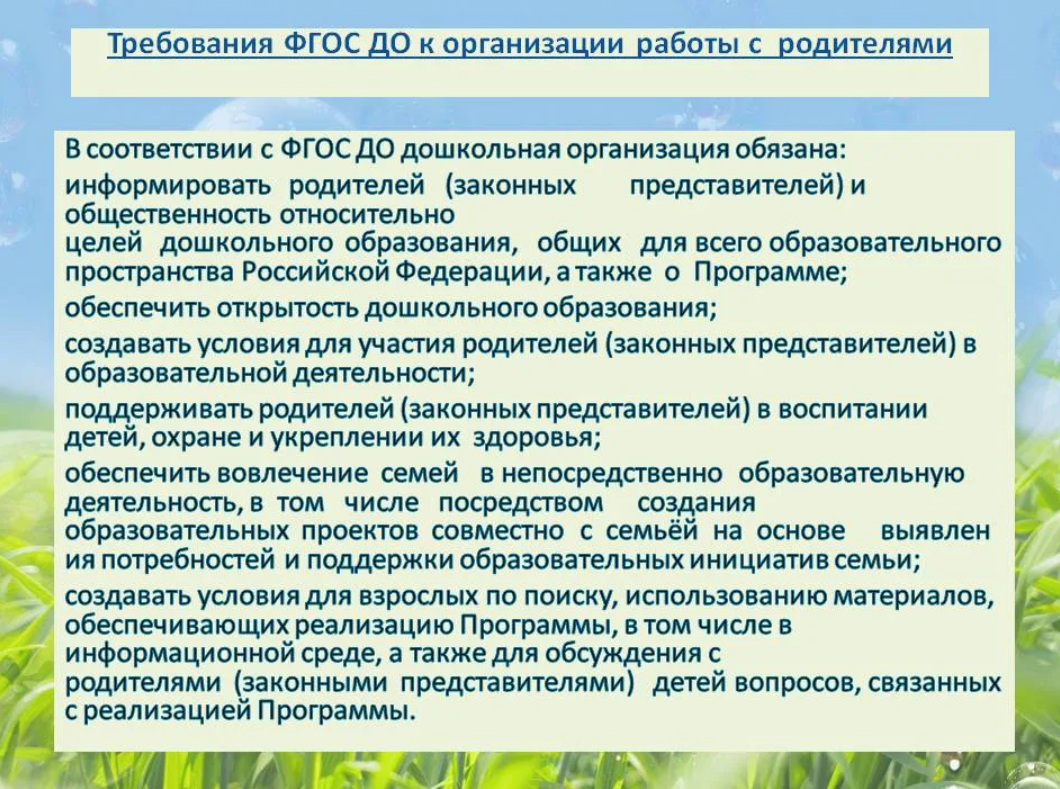 2
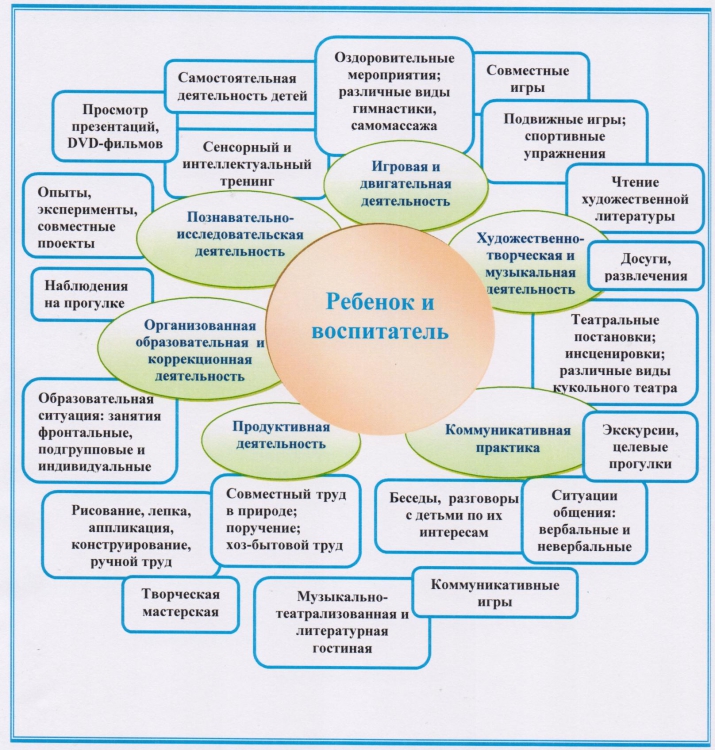 3
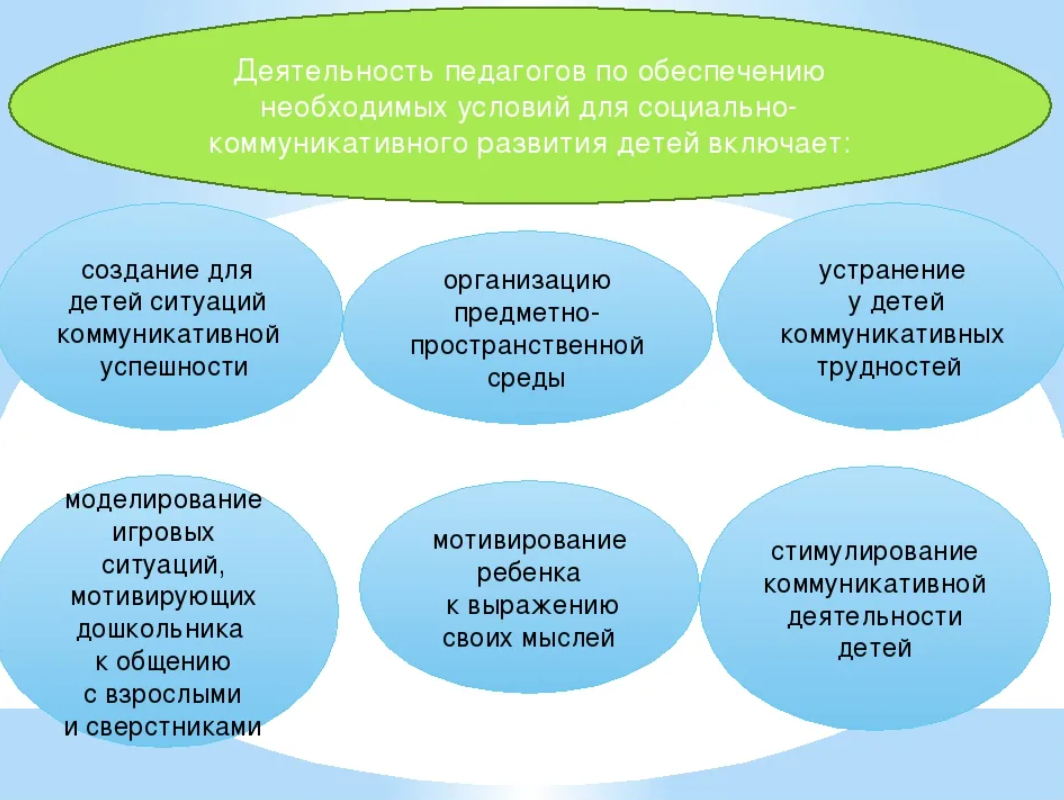 4
Мотивирующие принципы работы ДОУ и семьи
5
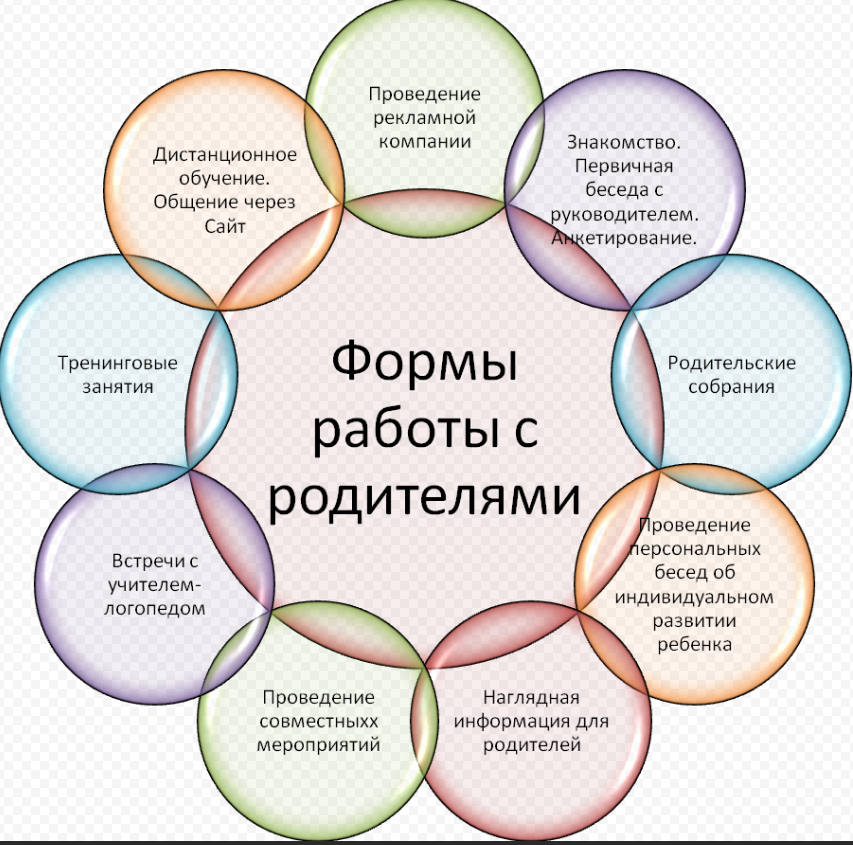 6
Контактная информация:
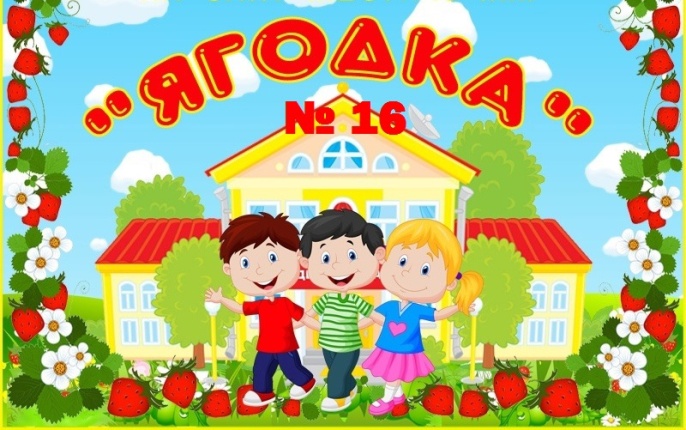 МДОУ №16 «Ягодка" ЯМР


Россия, 150517, Ярославская область , Ярославский район, п. Михайловский, ул.Школьная д.9
Адрес осуществления образовательной деятельности: 150517, Россия, Ярославская область, Ярославский район, п. Михайловский, ул. Приволжская, д.15
Телефон:
 Заведующий:    +7(4852) 20 – 60 – 42. Смирнова Елена Владимировна
 Бухгалтерия:     +7(4852) 20 – 60 – 43
Официальный сайт: https://ds16-yar.edu.yar.ru/
E-mail: mdoudskv16@mail.ru,   yagodka.yamr@yarregion.ru

Страничка ВКонтакте: https://vk.com/club195233251
7
БЛАГОДАРИМ   ВАС
 ЗА  ВНИМАНИЕ!

Мы готовы
 к сотрудничеству!
8